Figure 2. MEG statistical map illustrating t-values for the unrelated-associated contrast of dSPM source estimates ...
Cereb Cortex, Volume 26, Issue 4, April 2016, Pages 1377–1387, https://doi.org/10.1093/cercor/bhu219
The content of this slide may be subject to copyright: please see the slide notes for details.
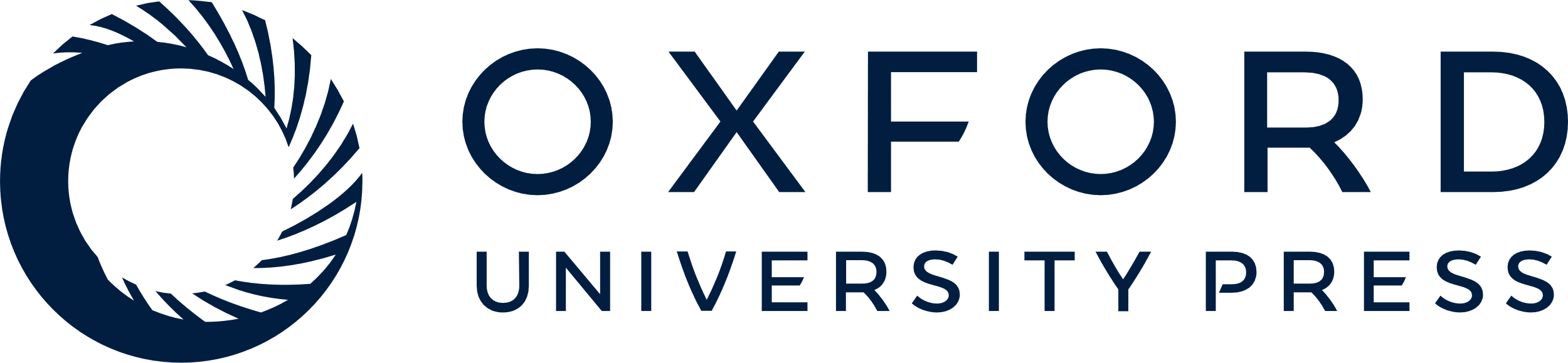 [Speaker Notes: Figure 2. MEG statistical map illustrating t-values for the unrelated-associated contrast of dSPM source estimates between 350 and 450 ms, thresholded at P < 0.05. Yellow outline indicates the left anterior temporal cluster that demonstrated a significant reduction for the related condition relative to the unrelated condition in the high expectation block. Lighter shading indicates the search region used in the cluster-level permutation test. Inset: cortical fMRI statistical map illustrating left anterior superior temporal region demonstrating a significant reduction for the related condition relative to the unrelated condition in the high expectation block, FDR corrected at P < 0.05. Waveform plots show the mean MEG dSPM activity estimates for the left anterior temporal cluster plotted across the −100:600 ms time-window in each condition, for illustration only.


Unless provided in the caption above, the following copyright applies to the content of this slide: © The Author 2014. Published by Oxford University Press. All rights reserved. For Permissions, please e-mail: journals.permissions@oup.com]